Module 10: Zone-Based Policy Firewalls
Networking Security v1.0
(NETSEC)
[Speaker Notes: Networking Security (NETSEC)
Module 10: Zone-Based Policy Firewalls]
Module Objectives
Module Title: Zone-Based Policy Firewalls		

Module Objective: Implement Zone-Based Policy Firewall using CLI.
[Speaker Notes: 1 – Networking Today
1.0.2 – What will I learn to do in this module?]
10.1 ZPF Overview
3
[Speaker Notes: 10: Zone-Based Policy Firewalls
10.1: ZPF Overview]
ZPF Overview
Benefits of a ZPF
There are two configuration models for Cisco IOS Firewall:
Classic Firewall - The traditional configuration model in which firewall policy is applied on interfaces.
Zone-based Policy Firewall (ZPF) - The new configuration mode in which interfaces are assigned to security zones, and firewall policy is applied to traffic moving between the zones.
There are several benefits of a ZPF:
It is not dependent on ACLs.
The router security posture is to block unless explicitly allowed.
Policies are easy to read and troubleshoot with the Cisco Common Classification Policy Language (C3PL). C3PL is a structured method to create traffic policies based on events, conditions, and actions. This provides scalability because one policy affects any given traffic, instead of needing multiple ACLs and inspection actions for different types of traffic.
Virtual and physical interfaces can be grouped into zones.
Policies are applied to unidirectional traffic between zones.
4
[Speaker Notes: 10: Zone-Based Policy Firewalls
10.1: ZPF Overview
10.1.1: Benefits of a ZPF]
ZPF Overview
ZPF Design
Designing ZPFs involves several steps:

Step 1. Determine the zones. A zone defines a boundary where traffic is subjected to policy restrictions as it crosses to another region of the network.

Step 2. Establish policies between zones. Define the sessions that clients in the source zones can request from servers in destination zones.

Step 3. Design the physical infrastructure. This includes dictating the number of devices between most-secure and least-secure zones and determining redundant devices.

Step 4. Identify subsets within zones and merge traffic requirements. Although an important consideration, implementing zone subsets is beyond the scope of this curriculum.
5
[Speaker Notes: 10: Zone-Based Policy Firewalls
10.1: ZPF Overview
10.1.2: ZPF Design]
ZPF Overview
ZPF Design (Cont.)
LAN to Internet Example
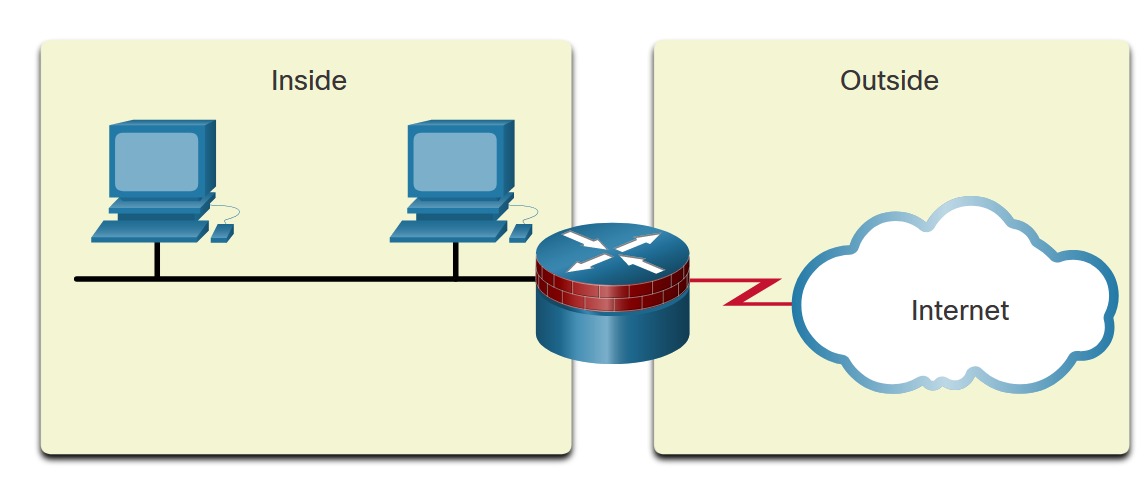 6
[Speaker Notes: 10: Zone-Based Policy Firewalls
10.1: ZPF Overview
10.1.2: ZPF Design]
ZPF Overview
ZPF Design (Cont.)
Firewall with Public Servers Example 1
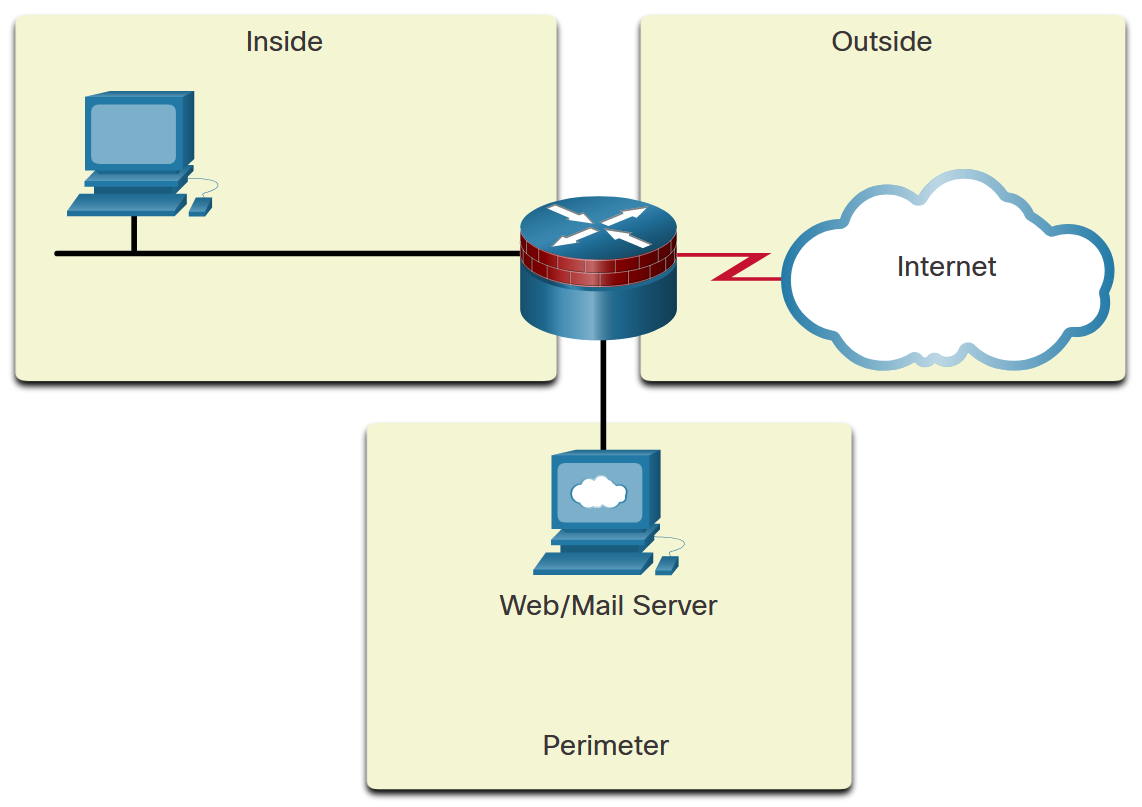 7
[Speaker Notes: 10: Zone-Based Policy Firewalls
10.1: ZPF Overview
10.1.2: ZPF Design]
ZPF Overview
ZPF Design (Cont.)
Firewall with Public Servers Example 2
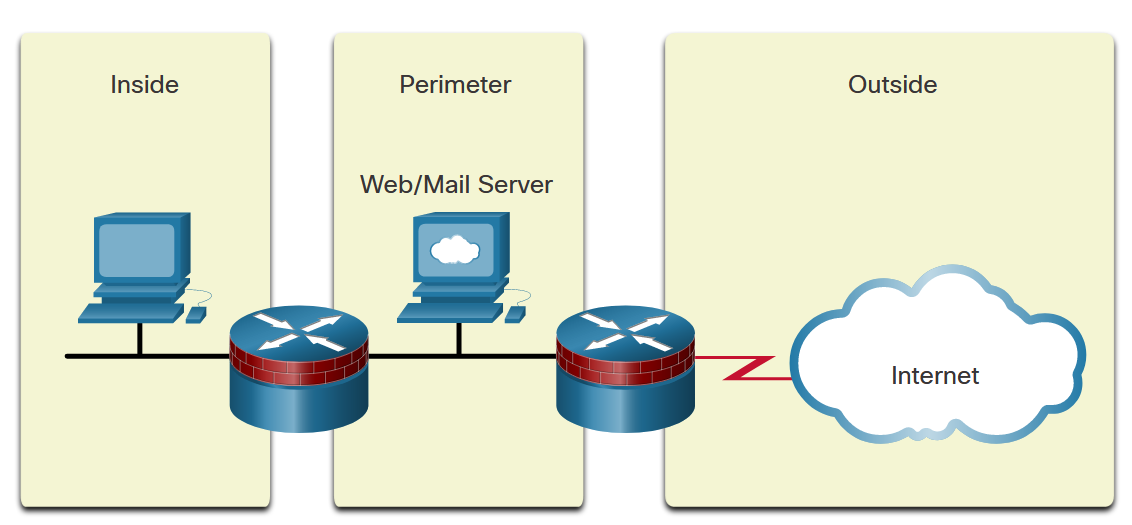 8
[Speaker Notes: 10: Zone-Based Policy Firewalls
10.1: ZPF Overview
10.1.2: ZPF Design]
ZPF Overview
ZPF Design (Cont.)
Redundant Firewalls
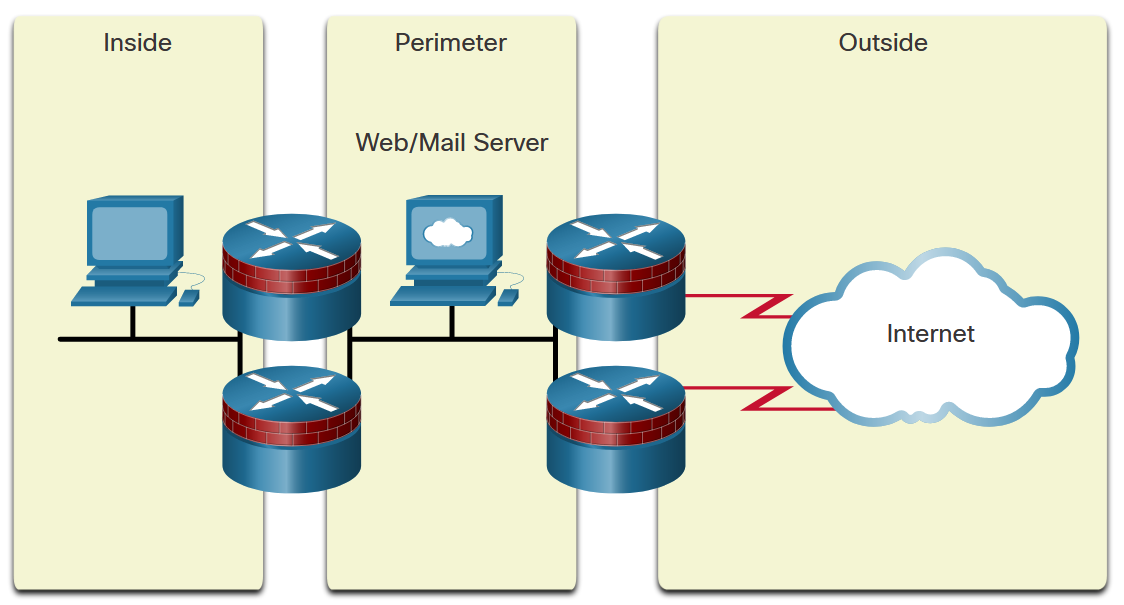 9
[Speaker Notes: 10: Zone-Based Policy Firewalls
10.1: ZPF Overview
10.1.2: ZPF Design]
ZPF Overview
ZPF Design (Cont.)
Complex Firewall
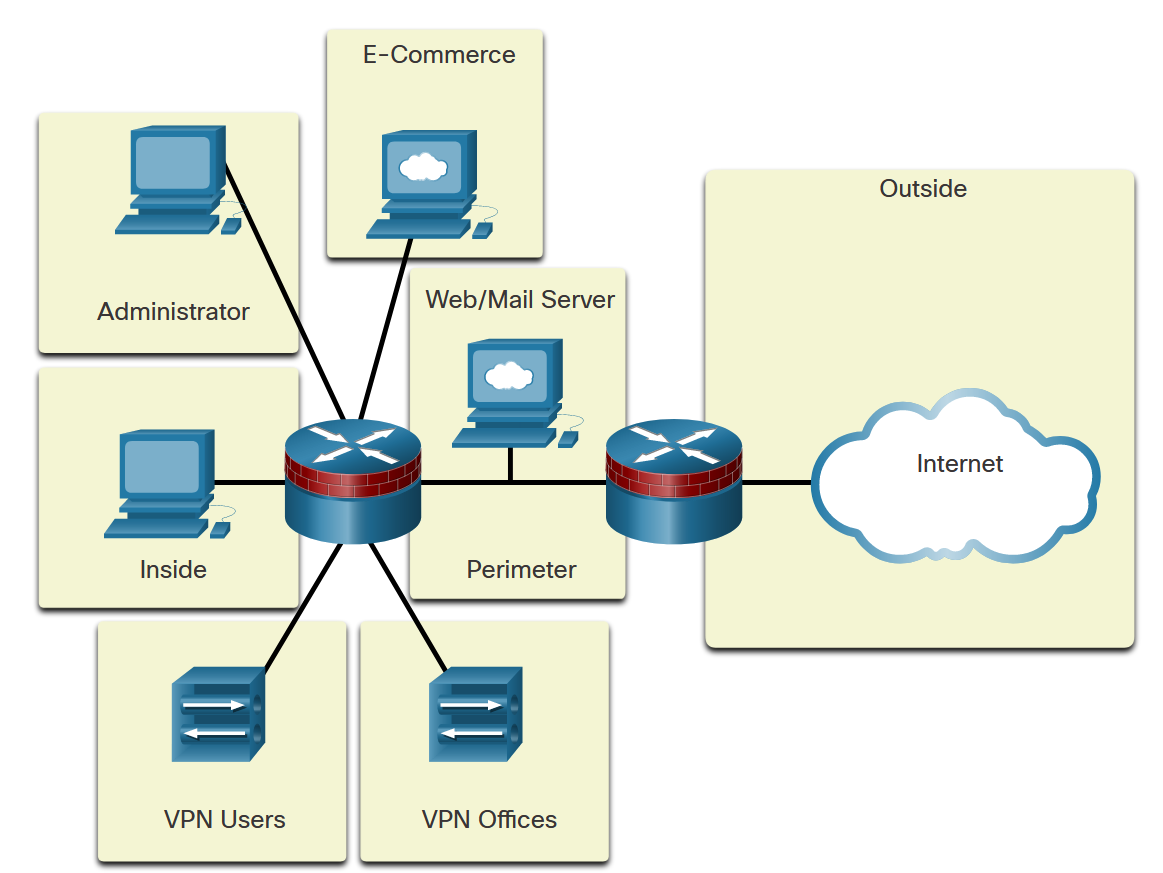 10
[Speaker Notes: 10: Zone-Based Policy Firewalls
10.1: ZPF Overview
10.1.2: ZPF Design]
10.2 ZPF Operation
11
[Speaker Notes: 10: Zone-Based Policy Firewalls
10.2: ZPF Operation]
ZPF Operation
ZPF Actions
Policies identify actions that the ZPF will perform on network traffic. Three possible actions can be configured to process traffic by protocol, source and destination zones (zone pairs), and other criteria.

Inspect - Performs Cisco IOS stateful packet inspection.
Drop - Analogous to a deny statement in an ACL. A log option is available to log the rejected packets.
Pass - Analogous to a permit statement in an ACL. The pass action does not track the state of connections or sessions within the traffic.
12
[Speaker Notes: 10: Zone-Based Policy Firewalls
10.2: ZPF Operation
10.2.1: ZPF Actions]
ZPF Operation
Rules for Transit Traffic
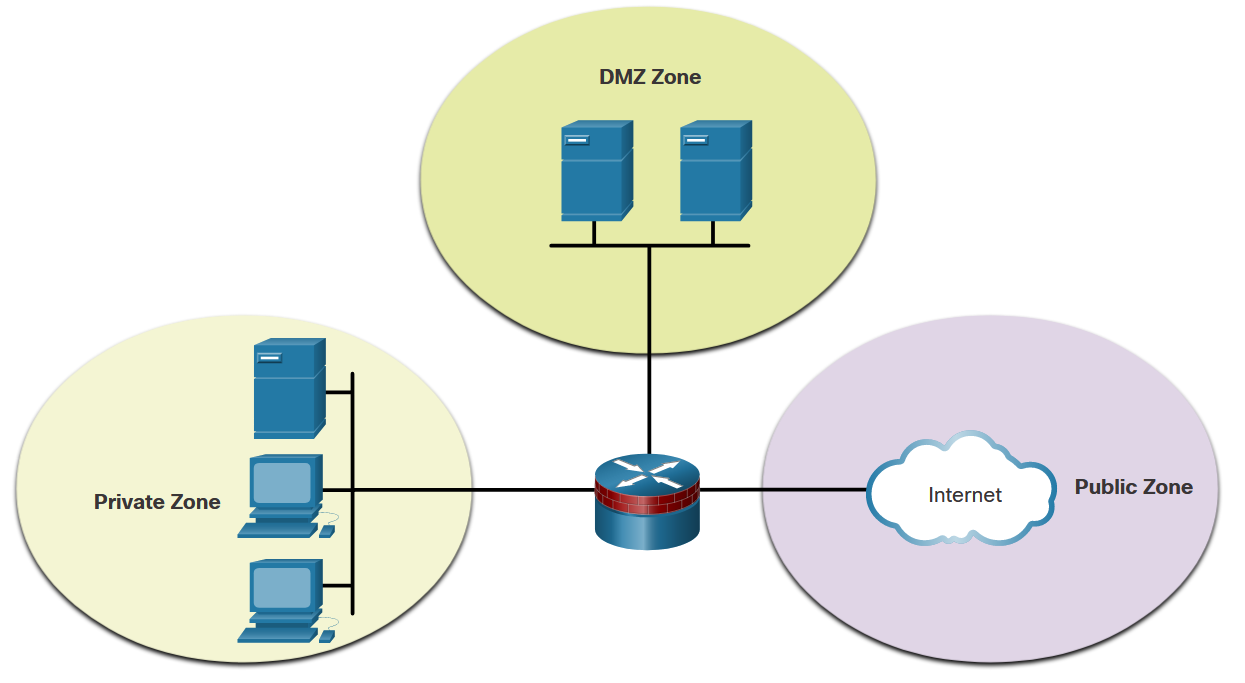 Traffic transiting through router interfaces is subject to several rules governing interface behavior. For the transit traffic example, refer to the topology shown in the figure.
13
[Speaker Notes: 10: Zone-Based Policy Firewalls
10.2: ZPF Operation
10.2.2: Rules for Transit Traffic]
ZPF Operation
Rules for Traffic to the Self Zone
The self zone is the router itself and includes all the IP addresses assigned to the router interfaces. This is traffic that originates at the router or is addressed to a router interface.

The rules depend on whether the router is the source or the destination of the traffic, as shown in the table.
14
[Speaker Notes: 10: Zone-Based Policy Firewalls
10.2: ZPF Operation
10.2.3: Rules for Traffic to the Self Zone
10.2.4: Check Your Understanding - Rules for Transit Traffic]
10.3 Configure a ZPF
15
[Speaker Notes: 10: Zone-Based Policy Firewalls
10.3: Configure a ZPF]
Configure a ZPF
Configure a ZPF
The topology and steps shown in the figure will be used throughout the remainder of this topic to demonstrate ZPF configuration.
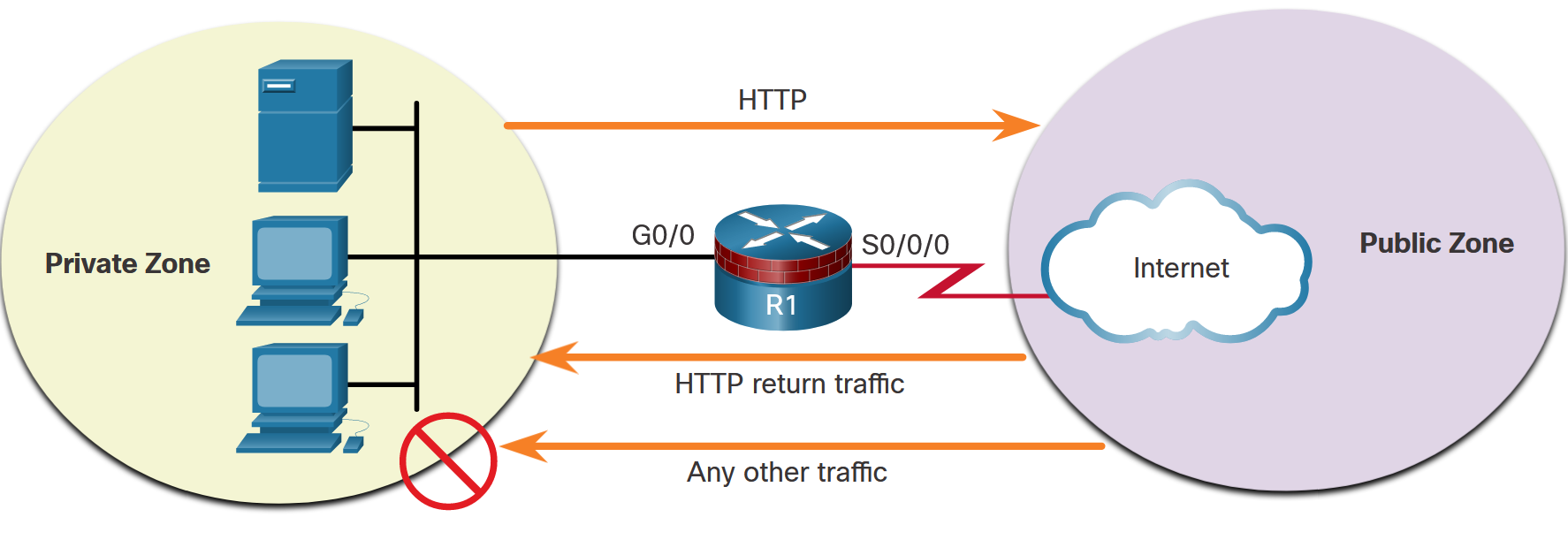 Step 1: Create the zones.
Step 2: Identify traffic with a class-map.
Step 3: Define an action with a policy-map.
Step 4: Identify a zone pair and match it to a policy-map.
Step 5: Assign zones to the appropriate interfaces.
16
[Speaker Notes: 10: Zone-Based Policy Firewalls
10.3: Configure a ZPF
10.3.1: Configure a ZPF]
Configure a ZPF
Step 1. Create Zones
The first step, is to create the zones. However, before creating the zones answer a few questions:
What interfaces should be included in the zones?
What will be the name for each zone?
What traffic is necessary between the zones and in which direction?

In the example topology, we have two interfaces, two zones, and traffic flowing in one direction. Traffic sourced from the public zone will not be allowed. Create the private and public zones for the firewall with the zone security command, as shown here.
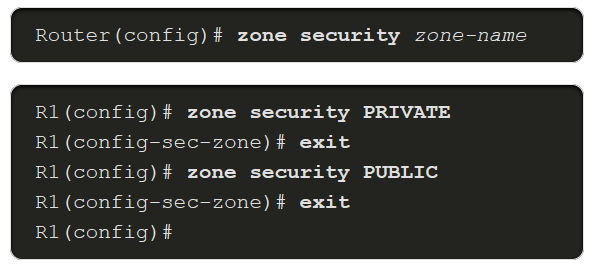 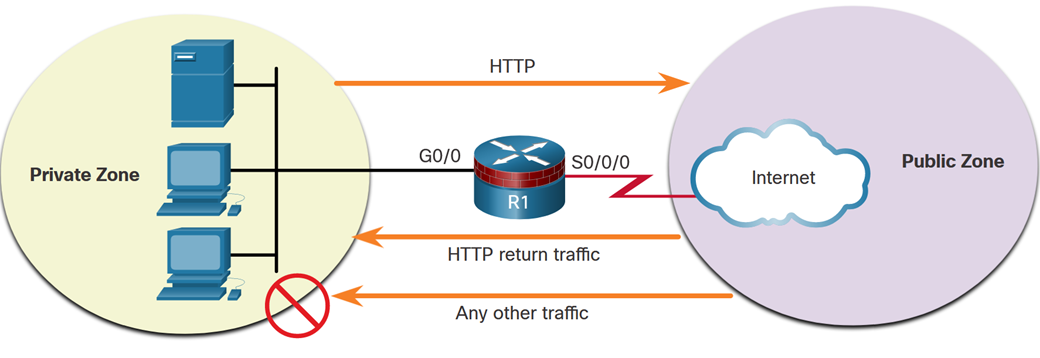 17
[Speaker Notes: 10: Zone-Based Policy Firewalls
10.3: Configure a ZPF
10.3.2: Step 1. Create Zones]
Configure a ZPF
Step 2. Identify Traffic
The second step is to use a class-map to identify the traffic to which a policy will be applied.
The figure shows the syntax for the class-map command. There are several types of class-maps. For a ZPF configuration, use the inspect keyword to define a class-map. Determine how packets are evaluated when multiple match criteria exist. Packets must meet one of the match criteria (match-any) or all of the match criteria (match-all) to be considered a member of the class.
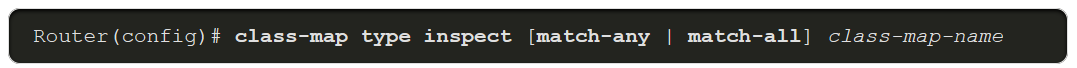 18
[Speaker Notes: 10: Zone-Based Policy Firewalls
10.3: Configure a ZPF
10.3.3: Step 2. Identify Traffic]
Configure a ZPF
Step 2. Identify Traffic (Cont.)
The figure shows the syntax for the match statements in class-map sub-configuration mode. Match traffic to an ACL, a specific protocol, or even another class-map.
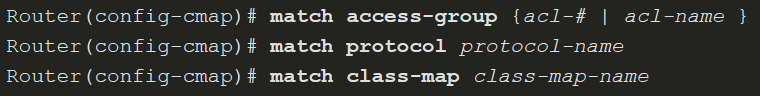 19
[Speaker Notes: 10: Zone-Based Policy Firewalls
10.3: Configure a ZPF
10.3.3: Step 2. Identify Traffic]
Configure a ZPF
Step 3. Define an Action
The third step is to use a policy-map to define what action should be taken for traffic that is a member of a class. The figure shows the command syntax to configure a policy-map. An action is a specific functionality. It is typically associated with a traffic class. For example, inspect, drop, and pass are actions.
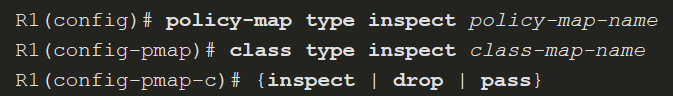 20
[Speaker Notes: 10: Zone-Based Policy Firewalls
10.3: Configure a ZPF
10.3.4: Step 3. Define an Action]
Configure a ZPF
Step 4. Identify a Zone-Pair and Match to a Policy
The fourth step is to identify a zone pair and associate that zone pair to a policy-map. The figure shows the command syntax. Create a zone-pair with the zone-pair security command. Then use the service-policy type inspect command to attach a policy-map and its associated action to the zone-pair.
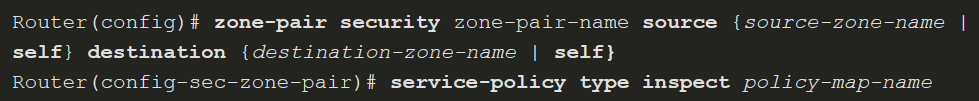 21
[Speaker Notes: 10: Zone-Based Policy Firewalls
10.3: Configure a ZPF
10.3.5: Step 4. Identify a Zone-Pair and Match to a Policy]
Configure a ZPF
Step 5. Assign Zones to Interfaces
The fifth step is to assign zones to the appropriate interfaces. Associating a zone to an interface will immediately apply the service-policy that has been associated with the zone. If no service-policy is yet configured for the zone, all transit traffic will be dropped. Use the zone-member security command to assign a zone to an interface. In the example, GigabitEthernet 0/0 is assigned the PRIVATE zone, and Serial 0/0/0 is assigned the PUBLIC zone.
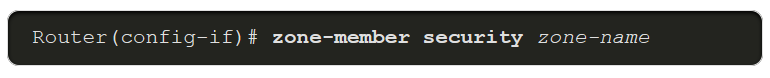 In the following example, GigabitEthernet 0/0 is assigned the PRIVATE zone, and Serial 0/0/0 is assigned the PUBLIC zone.
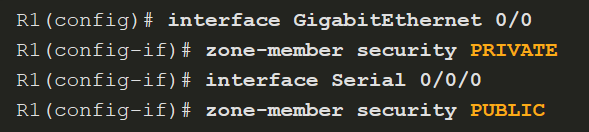 22
[Speaker Notes: 10: Zone-Based Policy Firewalls
10.3: Configure a ZPF
10.3.6: Step 5. Assign Zones to Interfaces]
Configure a ZPF
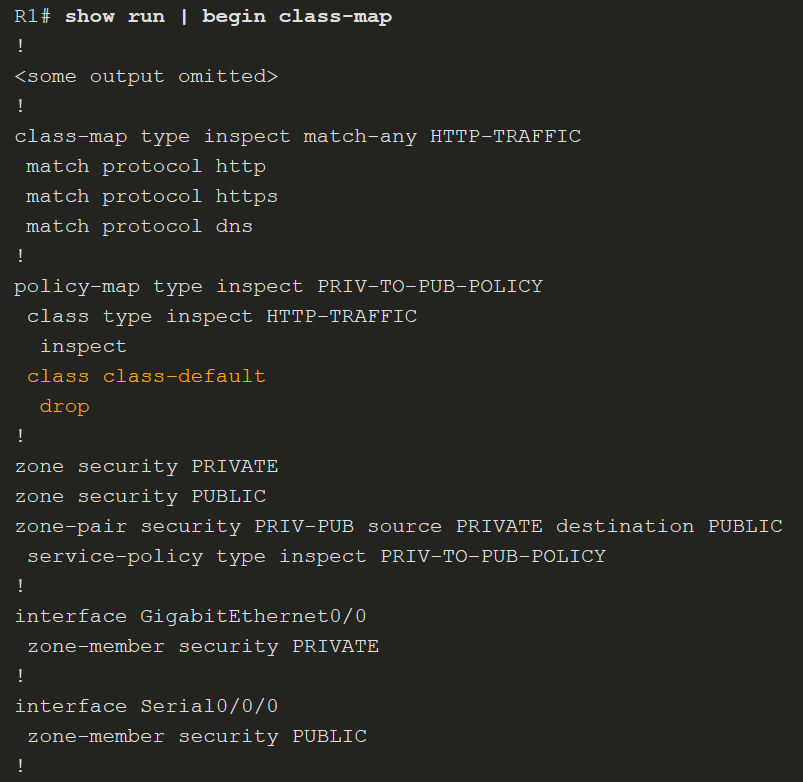 Verify a ZPF Configuration
Verify a ZPF configuration by viewing the running configuration. Notice that the class-map is listed first. Then the policy-map makes use of the class-map.

The zone configurations follow the policy-map configurations with zone naming, zone pairing, and associating a service-policy to the zone pair. 

Finally, the interfaces are assigned zones.
23
[Speaker Notes: 10: Zone-Based Policy Firewalls
10.3: Configure a ZPF
10.3.7: Verify a ZPF Configuration]
Configure a ZPF
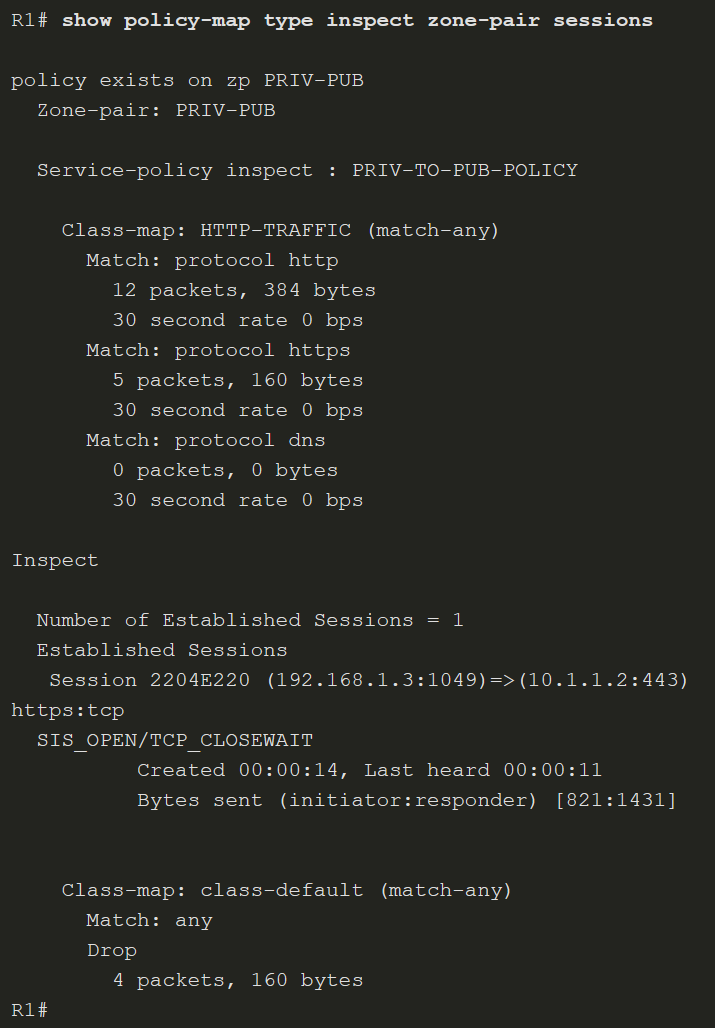 Verify a ZPF Configuration (Cont.)
The example shows verification information after a test of the ZPF configuration. A PRIVATE zone host 192.168.1.3 established an HTTPS session with a web server at 10.1.1.2. Notice further down in the command output that four packets matched the class class-default. This verification information was generated by having host 192.168.1.3 ping the web server at 10.1.1.2.

Other commands include: 
show class-map type inspect 
show zone security
show zone-pair security 
show policy-map type inspect
24
[Speaker Notes: 10: Zone-Based Policy Firewalls
10.3: Configure a ZPF
10.3.7: Verify a ZPF Configuration
10.3.8: Syntax Checker-Configure a ZPF]
Configure a ZPF
ZPF Configuration Considerations
When configuring a ZPF with the CLI, there are several factors to consider:

The router never filters the traffic between interfaces in the same zone.
An interface cannot belong to multiple zones. To create a union of security zones, specify a new zone and appropriate policy map and zone pairs.
ZPF can coexist with Classic Firewall although they cannot be used on the same interface. Remove the ip inspect interface configuration command before applying the zone-member security command.
Traffic can never flow between an interface assigned to a zone and an interface without a zone assignment. Applying the zone-member configuration command always results in a temporary interruption of service until the other zone-member is configured.
The default inter-zone policy is to drop all traffic unless otherwise specifically allowed by the service-policy configured for the zone-pair.
The zone-member command does not protect the router itself (traffic to and from the router is not affected) unless the zone- pairs are configured using the predefined self zone.
25
[Speaker Notes: 10: Zone-Based Policy Firewalls
10.3: Configure a ZPF
10.3.9: ZPF Configuration Considerations]
Configure a ZPF
Video Demonstration - ZPFs
This video is a demonstration of ZPFs.
26
[Speaker Notes: 10: Zone-Based Policy Firewalls
10.3: Configure a ZPF
10.3.10: Video Demonstration - ZPFs]
Configure a ZPF
Packet Tracer - Configure ZPF
In this Packet Tracer, you will complete the following objectives:

Verify connectivity among devices before firewall configuration.
Configure a ZPF on router R3.
Verify ZPF functionality using ping, Telnet, and a web browser.
27
[Speaker Notes: 10: Zone-Based Policy Firewalls
10.3: Configure a ZPF
10.3.11: Packet Tracer - Configure ZPF]
Configure a ZPF
Lab - Configure ZPFs
In this lab, you will complete the following objectives:

Complete a basic router configuration.
Use the CLI to configure a ZPF
Use the CLI to verify the configuration.
28
[Speaker Notes: 10: Zone-Based Policy Firewalls
10.3: Configure a ZPF
10.3.12: Lab - Configure ZPF]
10.4 Zone-Based Firewalls Summary
29
[Speaker Notes: 10: Zone-Based Policy Firewalls
10.4: Zone-Based Firewalls Summary]
Zone-Based Firewalls Summary
What Did I Learn in this Module?
The IOS ZPF provides a new configuration mode in which interfaces are assigned to security zones and firewall policies are applied to traffic moving between the zones. 
ZPFs use user-defined policies to act on specific traffic that is travelling from a source zone to a destination zone. 
Three actions can be specified: inspect, drop, or pass.
Default rules are applied to transit traffic based on the configuration of the ingress and egress interfaces and the existence of policies. 
A special zone known as the self zone is the router itself. 
There are five steps in the process of configuring a ZPF:
Step 1: Create the zones.
Step 2: Identify traffic with a class-map.
Step 3: Define an action with a policy-map.
Step 4: Identify a zone pair and match it to a policy-map.
Step 5: Assign zones to the appropriate interfaces.
30
[Speaker Notes: 10: Zone-Based Policy Firewalls
10.4: Zone-Based Firewalls Summary
10.4.1: What Did I Learn in this Module?
10.4.2: Module Quiz]
Zone-Based Firewalls Summary
New Terms and Commands
31
[Speaker Notes: 4 – Secure Device Access
New Terms and Commands]